Critical issues involved in pesticide application using Kisan drone and future roadmap
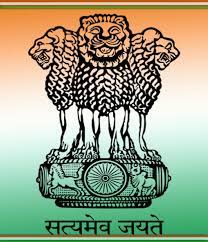 Government of India
Ministry of Agriculture and Farmers Welfare
Department of Agriculture and Farmers Welfare
Directorate of Plant Protection, Quarantine & Storage 
Central Insecticides Board & Registration Committee
N.H.IV., Faridabad-121001
STATUTORY COMPLIANCES
As per provision envisaged under the Insecticide Rules 1971, Chapter VIII Rule 43 on Aerial Spraying Operations, the aerial application of Insecticide (pesticides) shall be applicable for pesticide application through drones subject to the following provisions:
Marking of the area shall be the responsibility of the operators 
The operators shall use only approved insecticides and their formulations at approved concentration and height; 
Washing decontamination and first-aid facilities shall be provided by the operators
All aerial operations shall be notified to the public not less than twenty-four hours in advance through competent authorities.
Animals and persons not connected with the operations shall be prevented from entering such areas for a specific period
The pilots shall undergo specialization training including clinical effects of the insecticides.
Standard Operating Procedure (SOP) on use of drone for crop protection covers
- Statutory provisions explained (Point No  2 of SOP)
	   - Detail precautions for drone-based pesticides application (Point no 4 of SOP)
       pre-application requirements
       requirements while undertaking pesticide application 
       post-application requirements

 - Critical parameters (Point No 5.2 of SOP)
 - Environment limitations of drone use (Point No 5.3 of SOP)
 - Pilot Training (Point No 5.4 of SOP)
 - Drift Management (Point No 5.5 of SOP)
 - Safeguarding the non-targets (Point No 5.6 of SOP)
 - Registration requirements of pesticide for drone application (Point No 6 of SOP)
 - Spray Monitoring form and data submission (Point No 7 of SOP)
Requirements while using Drone
Pre-application:
Confirm not to fly in the drone-forbidden area (airport or electronic station). No prior permission is required for operating an unmanned aircraft system in a green zone.
Ensure your Drone is Digital Sky Compliant with ,  “No Permission – No Takeoff” hardware and firmware
Obtain Unique Identification Number (UIN) from DGCA for operating in controlled airspace and affix it on your drone.
Obtain Unmanned Aircraft Operator Permit (UAOP), if applicable from DGCA
Keep an eye on interference: Interference can be from mobile devices or blockage of signals, do watch out when flying your drone.
Ensure the operators are trained on both drone operation and safe use pesticide.
No alcoholic drinks should be consumed within 8 hours preceding operation.
Calibrate drone spray system to ensure nozzle output and accurate application of labeled rates.
Set up the least buffer zone (as specified by DGCA/ CIB&RC) between drone treatment and the non-target crop.
Confirm presence of water sources - Do not spray pesticides near water sources (less than 100 m from target area) to avoid polluting water sources.
Do log your flights and intimate concerned authorities (like DGCA, local police etc.)of any incidents/ accidents .
Don't fly drone over groups of people, public events, or stadiums full of people without permission.
Don't fly drone over government facilities/military bases or over/ near any no-drone zones. 
Don't fly drone over private property unless permission is given. 
Don't fly drone in controlled airspace near airports without filing flight plan or AAI/ADC permission (at least 24 hours before actual operation). 
Don't fly drone from a moving vehicle, ship or aircraft. 
Don't fly the Drone in contraventions to the Unmanned Aircraft System Rules (UAS), 2021 rules as published by Ministry of Civil Aviation vide G.S.R. 589(E) dated 25thAugust, 2021and as amended from time to time.
During Application:

Read labels carefully to understand safety guidance
Wear Personal Protect Equipment (PPE). 
Do not eat, drink or smoke while spraying
Confirm the flying route was reasonable to minimize turn around.
Spray with pure water first to test operation for at least 5 minutes wherever feasible and required.
Ensure two-step dilutions to fully dissolve the pesticide
Adopt proper pressure for optimized droplet spectrum (>100μm). 
Check weather conditions for: 
   a. Appropriate Wind speed, 
   b. Appropriate Temperature, 
   c. Appropriate Humidity
Ensure appropriate flying height above target crop.
Ensure appropriate water volume.
Ensure appropriate flying speed.
Avoid walking through treated areas.
Do not spray during the active bee foraging period. Avoid spray drift to flowering crops
When spraying pesticides that are toxic to non-target organisms viz; fish, birds and silkworm, strictly abide by the product label requirements and take effective measures to avoid risks.
Avoid drift to ensure safety for humans, animals and the environment
Post Treatment:

Timely evacuation and transfer to fresh air.
Never burn or bury hazardous waste.
Never leave empty containers in the field. It should be disposed of as per the Insecticides Rule 1971.
Set up warning signs in the spray area for reminding people.
Take a shower and put on clean clothes
Critical parameters to be considered for Drone-based pesticide application:
Pesticides/Insecticides:
Only Central Insecticides Board and Registration Committee (CIB&RC) approved Pesticides/Insecticides shall be used.
The dose has to remain within the range approved by CIB&RC.
Pesticides/Insecticides should be diluted only with clean water wherever applicable or with another suitable ingredient as approved by the CIB&RC.
Registration requirements of pesticides for drone application:
The Registration requirements of pesticides for drone application and the modalities are dynamic in nature and will be considered based upon the safety, efficacy, statutory and legal requirements and published by the Central Insecticides Board and Registration committee (CIB&RC) from time to time. 
Drone users shall use only Central Insecticides Board and Registration Committee approved pesticides. 
For registration of insecticides/pesticides and for use with drone, the applicant shall apply before Secretariat of CIB&RC, in the manner, as prescribed by CIB&RC under the Insecticides Act, 1968.
Data requirements:  
To endorse the use of Drones as alternate/additional spraying equipment
or
	Product with existing label claim expansion with the use of sprayers and Drones as spraying equipment.
	Requirement:
If critical Good Agriculture Practices (cGAP) e.g. AI dose/ ha, Pre harvest Interval (PHI) and number of applications is within a recommended range of conventional spray then; Data on phyto-toxicity on the approved crop for one season two different agro-climatic conditions, where the target crop is cultivated, to be generated as per protocol 

New product registration with use of sprayers and Drones as spraying equipment or New label claim with the use of Drone alone as spraying equipment
	Requirement:
Bio-efficacy data including phyto-toxicity on the desired/target crop-pest combination for two seasons in three different agro-climatic zones where the target crop is cultivated.
Residue data for two seasons three different agro-climatic zones where the target crop is cultivated.
Interim approval for application of already approved pesticide formulations through drones
477 nos. formulations of Insecticides/Fungicides/PGRs provisionally approved for use through drones for a period of 02 years.
applicants/registrants who wish to use already registered products for spray using drones shall intimate to the Secretariat of ClB&RC about the details of the products, dose and the crops for intended use along with action plan of data generation
For spray using drones beyond the two years interim period of approval, the registrants shall have to generate the requisite data during the interim period as per RC approved guidelines for application with drones and get it endorsed with the approval of the Registration Committee
The applicant, registrant, drone operator shall be solely liable to adhere to the requirements as prescribed in the "Standard Operating Procedure (SOP) for use of drone application with pesticides for crop protection” and to follow the guidelines and safety measures prescribed by the Central Insecticides Board and Registration Committee as envisaged under Rule 43 of the Insecticides Rules, '1971.
Roadmap to cater training needs and capacity building
NIPHM
CIPMCs
KVKs
SAUs
Department of Agriculture/ Horticulture
Drone Associations/ Drone operators
Pesticide Industry